Distributed SystemsCS 15-440
MPI - Part I
Lecture 15, October 24, 2023

Mohammad Hammoud
1
Today
Last Session:
Synchronization – Part IV

Today’s Session:
MPI – Part I

Announcements:
P2 is due today by midnight 
P3 will be released on Thursday, Oct 26
We will practice on MPI in the upcoming recitation
Course Map
Applications
Programming Models
Fast & Reliable or Efficient DS
Replication & Consistency
Fault-tolerance
Communication Paradigms
Architectures
Naming
Synchronization
Correct or
Effective DS
Networks
Course Map
Applications
Programming Models
Replication & Consistency
Fault-tolerance
Communication Paradigms
Architectures
Naming
Synchronization
Networks
Models of Parallel Programming
What is a parallel programming model?
It is an abstraction provided by a system to programmers so that they can use it to implement their algorithms
It determines how easily programmers can translate their algorithms into parallel units of computations (i.e., tasks)
It determines how efficiently parallel tasks can be executed on the system
5
Traditional Parallel Programming Models
Parallel Programming Models
Shared Memory
Message Passing
6
Shared Memory Model
In the shared memory programming model, the abstraction provided implies that parallel tasks can access any location of the memory

Accordingly, parallel tasks can communicate through reading and writing common memory locations

This is similar to threads in a single process (in traditional OSs), which share a single address space

Multi-threaded programs (e.g., OpenMP programs) use the shared memory programming model
7
Shared Memory Model
Single Thread
Si = Serial
Pj = Parallel
Multi-Thread
S1
S1
Time
Time
Spawn
P1
P3
P1
P2
P3
P2
Join
P3
S2
Shared Space
P4
S2
Process
Process
8
Traditional Parallel Programming Models
Parallel Programming Models
Shared Memory
Message Passing
9
Message Passing Model
In message passing, parallel tasks have their own local memories

One task cannot access another task’s memory

Hence, tasks have to rely on explicit message passing to communicate

This is similar to the abstraction of processes in a traditional OS, which do not share an address space

Example: Message Passing Interface (MPI)
Message Passing Model
Message Passing
Single Thread
Si = Serial
Pj = Parallel
S1
S1
S1
S1
S1
Time
Time
P1
P1
P1
P1
P1
P2
S2
S2
S2
S2
P3
P4
Process 0
Process 1
Process 2
Process 3
S2
Node 1
Node 2
Node 3
Node 4
Process
11
Shared Memory vs. Message Passing
Comparison between the shared memory and message passing programming models along several aspects:
12
Message Passing Interface
MPI
Point-to-Point Communication
Collective Communication
A Primer
13
What is MPI?
MPI is a standard message passing model for developing message passing programs

The objective of MPI is to establish a portable, efficient, and flexible libraries for message passing

By itself, MPI is NOT a library - but rather a specification of what an MPI library should be

MPI is not an IEEE or ISO standard, but has in fact, become the industry standard for writing message passing programs on HPC platforms
14
Reasons for using MPI
15
Communicators
MPI uses objects called communicators/groups to define which collection of processes may communicate with each other to solve a certain problem

MPI_COMM_WORLD is a predefined communicator that includes all of your MPI processes

But a problem can consist of several sub-problems where each can be solved independently

Thus, you can create a new communicator for each sub-problem as a subset of an existing communicator
16
Ranks
Within a communicator, every process has its own unique ID referred to as rank, assigned by the system when the processes are initialized

A rank is sometimes called a task ID-- ranks are contiguous and begin at zero

Ranks are used by programmers to specify the sources and destinations of messages

Ranks are often used conditionally in programs to control execution (e.g., if rank=0 do this / if rank=1 do that)
from mpi4py import MPI 

comm = MPI.COMM_WORLD 
rank = comm.Get_rank() 
print('My rank is ',rank)
17
Example
Consider a problem with a fluid dynamics part and a structural analysis part, where each part can be computed in parallel
MPI_COMM_WORLD
Comm_Fluid
Comm_Struct
Rank=0

Rank=0
Rank=1

Rank=1
Rank=0

Rank=4
Rank=1

Rank=5
Rank=2

Rank=2
Rank=3

Rank=3
Rank=2

Rank=6
Rank=3

Rank=7
Ranks within MPI_COMM_WORLD are printed in red
Ranks within Comm_Fluid are printed in green
Ranks within Comm_Struct are printed in blue
Message Passing Interface
MPI
Point-to-Point Communication
Collective Communication
A Primer
19
How is Point-to-Point Communication Performed?
Process 0
Sender
The user stores data in the user buffer

The user calls one of the MPI send routines

The system copies the data from the user buffer to the system buffer

The system sends the data from the system buffer to the destination process
The system receives the data from the source process and copies it to the system buffer

The user calls one of the MPI receive routines

The system copies the data from the system buffer to the user buffer

The user uses the data in the user buffer
User Mode
Kernel Mode
sendbuf
1
sysbuf
2
3
Call a send routine
Copying data from
sendbuf to sysbuf
Send data from
sysbuf to destination
Now sendbuf can be 
reused
4
Data
Process 1
Receiver
User Mode
Kernel Mode
Receive data from
source to sysbuf
Call a recev routine
2
1
4
sysbuf
Now recvbuf contains 
valid data
Copying data from
sysbuf to recvbuf
recvbuf
3
Blocking and Non-Blocking Send and Receive
A distinction is typically made between blocking and non-blocking point-to-point communication routines 

A blocking send will only return after it is safe to modify the application buffer for reuse 
This means that any modification to the sendbufwill not affect the data intended for the receiver
But it does not mean that the data was received by the receiver
The data may still be residing at the system buffer on the sender side
Now safe to modify the sendbuf
Rank 0
Rank 1
sendbuf
recvbuf
Network
recvbuf
sendbuf
21
Blocking and Non-Blocking Send and Receive
A blocking send can be:
Synchronous: A handshake will occur between the sender and the receiver
Asynchronous: No handshake will occur between the sender and the receiver, but the system buffer at the sender will still hold the data for eventual delivery to the receiver

A blocking receive only returns after the data is received by the receiver (i.e., stored at the receiver’s application recvbuf) and is ready for use by the user
22
Blocking and Non-Blocking Send and Receive
Non-blocking send and non-blocking receive behave similarly
They return almost immediately
They do not wait for any communication events to complete such as:
Message copying from application buffer to system buffer 
Or the actual arrival of a message

However, if you use the application buffer before the copy completes: 
Incorrect data may be copied to the system buffer (in case of non-blocking send)
Or application buffer will not contain what you want (in case of non-blocking receive)

You can ensure the completion of copy by using MPI_WAIT() after the send or receive operations
23
Point-To-Point Communication: An Example
These methods (or routines) can communicate general Python objects -- to communicate memory buffers, you can use comm.Send(…) and comm.Recv(…)
from mpi4py import MPI 

comm = MPI.COMM_WORLD 
rank = comm.Get_rank() 

if rank == 0: 
	data = {'a': 7, 'b': 3.14} 
	comm.send(data, dest=1, tag=11) 
elif rank == 1: 
	data = comm.recv(source=0, tag=11)
The tag information allows selectivity of messages at the receiving end
Blocking send & blocking receive
24
Point-To-Point Communication: An Example
from mpi4py import MPI 

comm = MPI.COMM_WORLD 
rank = comm.Get_rank() 

if rank == 0: 
	data = {'a': 7, 'b': 3.14} 
	comm.send(data, dest=1, tag=11) 
elif rank == 1: 
	data = comm.recv(source=0, tag=11)
from mpi4py import MPI 

comm = MPI.COMM_WORLD 
rank = comm.Get_rank() 

if rank == 0: 
	data = {'a': 7, 'b': 3.14} 
	req = comm.isend(data, dest=1, tag=11) 	req.wait() 
elif rank == 1: 
	req = comm.irecv(source=0, tag=11) 
	data = req.wait()
Indicate that they are non-blocking
Blocking send & blocking receive
Non-blocking send & non-blocking receive
25
Bidirectional Communication
When two processes exchange data with each other, there are essentially 3 cases to consider:
Case 1: Both processes call the send routine first, then the receive routine 
We will refer to this communication pattern as SS-RR

Case 2: Both processes call the receive routine first, then the send routine
We will refer to this communication pattern as RR-SS

Case 3: One process calls the send and receive routines (in this order), and the other calls them in the opposite order
We will refer to this communication pattern as SR-RS
Rank 0
Rank 1
sendbuf
recvbuf
recvbuf
sendbuf
26
Bidirectional Communication
To this end, deadlocks can arise:
Either due to an incorrect order of send and receive
Or due to a limited size of the system buffer


Consider the following two snippets of pseudo-code that use the SS-RR pattern:
IF (myrank==0) THEN
  CALL MPI_ISEND(sendbuf, …, ireq, …)
  CALL MPI_WAIT(ireq, …)
  CALL MPI_RECV(recvbuf, …)
ELSEIF (myrank==1) THEN
  CALL MPI_ISEND(sendbuf, …, ireq, …)
  CALL MPI_WAIT(ireq, …)
  CALL MPI_RECV(recvbuf, …)
ENDIF
IF (myrank==0) THEN
  CALL MPI_SEND(sendbuf, …)
  CALL MPI_RECV(recvbuf, …)
ELSEIF (myrank==1) THEN
  CALL MPI_SEND(sendbuf, …)
  CALL MPI_RECV(recvbuf, …)
ENDIF
SS
RR
27
Bidirectional Communication: The SS-RR Pattern
What happens if the system buffer is larger than the send buffer?

What happens if the system buffer is smaller than the send buffer?
Rank 0
Rank 1
sendbuf
sendbuf
Network
sysbuf
sysbuf
recvbuf
recvbuf
Bidirectional Communication: The SS-RR Pattern
What happens if the system buffer is larger than the send buffer?

What happens if the system buffer is smaller than the send buffer?
DEADLOCK!
Rank 0
Rank 1
Rank 0
Rank 1
sendbuf
sendbuf
sendbuf
sendbuf
Network
Network
sysbuf
sysbuf
sysbuf
sysbuf
recvbuf
recvbuf
recvbuf
recvbuf
Bidirectional Communication: The SS-RR Pattern
Consider the following pseudo-code:
Is it free from deadlocks?
Yes
IF (myrank==0) THEN
  CALL MPI_ISEND(sendbuf, …, ireq, …)
  CALL MPI_RECV(recvbuf, …)
  CALL MPI_WAIT(ireq, …)
ELSEIF (myrank==1) THEN
  CALL MPI_ISEND(sendbuf, …, ireq, …)
  CALL MPI_RECV(recvbuf, …)
  CALL MPI_WAIT(ireq, …)
ENDIF
Bidirectional Communication: The RR-SS Pattern
Can the following pseudo-code lead to a deadlock?
A deadlock will occur regardless of how big the system buffer is







What if we use a non-blocking send instead of a blocking send above? 
A deadlock will still occur
IF (myrank==0) THEN
  CALL MPI_RECV(recvbuf, …)
  CALL MPI_SEND(sendbuf, …)
ELSEIF (myrank==1) THEN
  CALL MPI_RECV(recvbuf, …)
  CALL MPI_ISEND(sendbuf, …)
ENDIF
Bidirectional Communication: The RR-SS Pattern
Can the following pseudo-code lead to a deadlock?
No, it uses non-blocking receive
IF (myrank==0) THEN
  CALL MPI_IRECV(recvbuf, …, ireq, …)
  CALL MPI_SEND(sendbuf, …)
  CALL MPI_WAIT(ireq, …)
ELSEIF (myrank==1) THEN
  CALL MPI_IRECV(recvbuf, …, ireq, …)
  CALL MPI_SEND(sendbuf, …)
  CALL MPI_WAIT(ireq, …)
ENDIF
Bidirectional Communication: The SR-RS Pattern
What about the following pseudo-code?
It is always safe to order the calls of MPI_(I)SEND and MPI_(I)RECV at the two processes in the opposite order
In this case, we can use either blocking or non-blocking routines
IF (myrank==0) THEN
  CALL MPI_SEND(sendbuf, …)
  CALL MPI_RECV(recvbuf, …)
ELSEIF (myrank==1) THEN
  CALL MPI_RECV(recvbuf, …)
  CALL MPI_SEND(sendbuf, …)
ENDIF
Message Passing Interface
MPI
Point-to-Point Communication
Collective Communication
A Primer
34
Collective Communication
Collective communication allows exchanging data among a group of processes

It must involve all processes in the scope of a communicator

The calling communicator (in Python) or the communicator argument (in C) should specify which processes are involved in the communication

As such, it is the programmer's responsibility to ensure that all processes within a communicator participate in any collective operation
35
Patterns of Collective Communication
There are several patterns of collective communication:
Broadcast
Scatter 
Gather
Allgather
Alltoall
Reduce
Allreduce
Scan
Reducescatter
36
1. Broadcast
Broadcast sends a message from the process with rank root to all other processes in the group
Data
Data
P0
P0
Broadcast
Process
Process
P1
P1
P2
P2
P3
P3
In C:
int MPI_Bcast ( void *buffer, int count, MPI_Datatype datatype, int root, MPI_Comm comm )
To broadcast general Python objects
In Python:
bcast(obj, root=0)
To broadcast memory buffers
Bcast(buf, root=0)
37
[Speaker Notes: In MPI for Python, the Comm.Bcast, Comm.Scatter, Comm.Gather, Comm.Allgather, Comm.Alltoall methods provide support for collective communications of memory buffers. The lower-case variants Comm.bcast, Comm.scatter, Comm.gather, Comm.allgather and Comm.alltoall can communicate general Python objects. The vector variants (which can communicate different amounts of data to each process) Comm.Scatterv, Comm.Gatherv, Comm.Allgatherv, Comm.Alltoallv and Comm.Alltoallw are also supported, they can only communicate objects exposing memory buffers.]
2-3. Scatter and Gather
Scatter distributes distinct messages from a single source task to each task in the group
Data
Data
P0
P0
Scatter
Process
Process
P1
P1
P2
P2
P3
P3
int MPI_Scatter ( void *sendbuf, int sendcnt, MPI_Datatype sendtype, void *recvbuf, int recvcnt, 
                            MPI_Datatype recvtype, int root, MPI_Comm comm )
In C:
In Python:
To scatter general Python objects
scatter(sendobj, root=0)
To scatter memory buffers
Scatter(sendbuf, recvbuf, root=0)
[Speaker Notes: Sendcnt is the number of elements to send to each process, not the total number of elements in the send buffer.]
2-3. Scatter and Gather
Scatter distributes distinct messages from a single source task to each task in the group

Gather gathers distinct messages from each task in the group to a single destination task
Data
Data
P0
P0
Scatter
Process
Process
P1
P1
P2
P2
P3
P3
Gather
int MPI_Gather ( void *sendbuf, int sendcnt, MPI_Datatype sendtype, void *recvbuf, int recvcount, 
                           MPI_Datatype recvtype, int root, MPI_Comm comm )
In C:
In Python:
To gather general Python objects
gather(sendobj, root=0)
To gather memory buffers
Gather(sendbuf, recvbuf, root=0)
4. All Gather
Allgather gathers data from all tasks and distributes them to all tasks
Each task in the group, in effect, performs a one-to-all broadcasting operation within the group
Data
Data
P0
P0
allgather
Process
Process
P1
P1
P2
P2
P3
P3
int MPI_Allgather ( void *sendbuf, int sendcount, MPI_Datatype sendtype, void *recvbuf, int 	              recvcount, MPI_Datatype recvtype, MPI_Comm comm )
In C:
To gather general Python objects
In Python:
allgather(sendobj)
To gather data from all processes and distribute it to all other processes in a group
Allgather(sendbuf, recvbuf)
[Speaker Notes: count_recv is the number of elements in the message to receive from each process, not the total number of elements to receive from all processes altogether.]
6-7. Reduce and All Reduce
Reduce applies a reduction operation on all tasks in the group and places the result in one task
Data
Data
P0
P0
Reduce
Process
Process
P1
P1
P2
P2
P3
P3
int MPI_Reduce ( void *sendbuf, void *recvbuf, int count, MPI_Datatype datatype, MPI_Op op,                             int root, MPI_Comm comm )
In C:
In Python:
To reduce general Python objects
reduce(sendobj, op=SUM, root=0)
To reduce vals from mem buffers
Reduce(sendbuf, recvbuf, op=SUM, root=0)
[Speaker Notes: count is the number of elements in the send buffer, which is identical to that in the receive buffer as well.]
6-7. Reduce and All Reduce
Reduce applies a reduction operation on all tasks in the group and places the result in one task

Allreduce applies a reduction operation and places the result in all tasks in the group. This is equivalent to an MPI_Reduce followed by an MPI_Bcast
Data
Data
Data
Data
P0
P0
P0
P0
Reduce
Allreduce
Process
Process
Process
Process
P1
P1
P1
P1
P2
P2
P2
P2
P3
P3
P3
P3
int MPI_Allreduce ( void *sendbuf, void *recvbuf, int count, MPI_Datatype datatype, MPI_Op op, 
	             MPI_Comm comm )
In C:
To allreduce general Python objects
In Python:
allreduce(sendobj, op=SUM)
To allreduce values from memory buffers
Allreduce(sendbuf, recvbuf, op=SUM)
[Speaker Notes: count is the number of elements in the send buffer, which is identical to that in the receive buffer as well.]
Recap
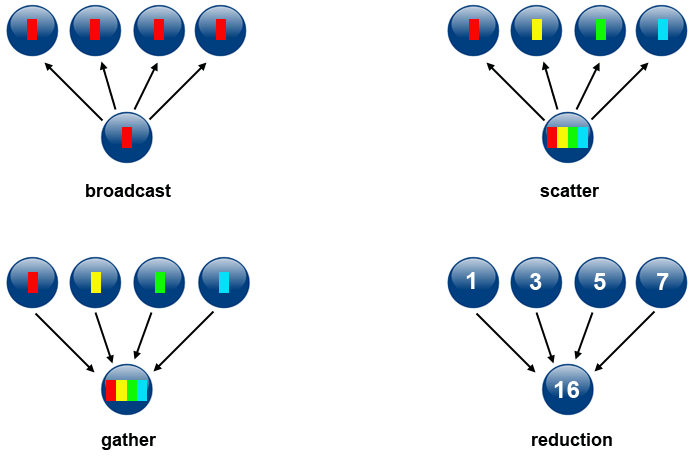 Next Lecture…
MPI- Part II (Case Studies on Search Engines and PageRank)
44